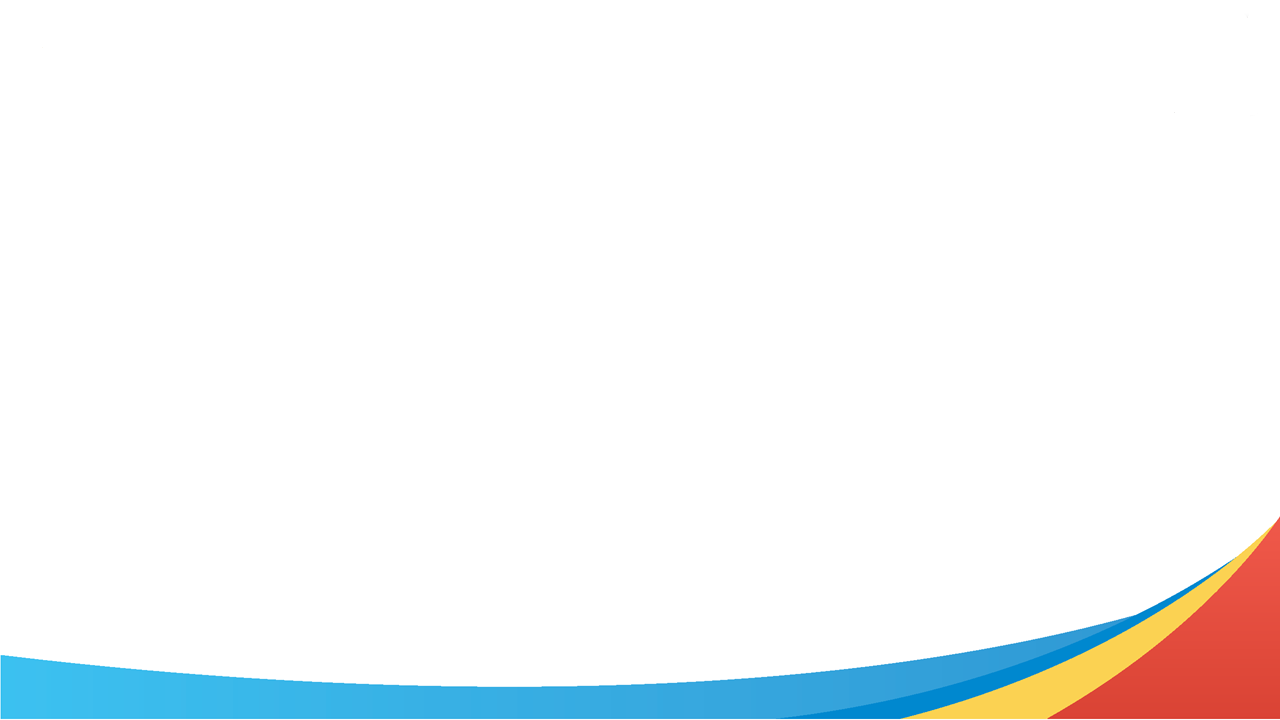 ỦY BAN NHÂN DÂN QUẬN 3PHÒNG GIÁO DỤC VÀ ĐÀO TẠO
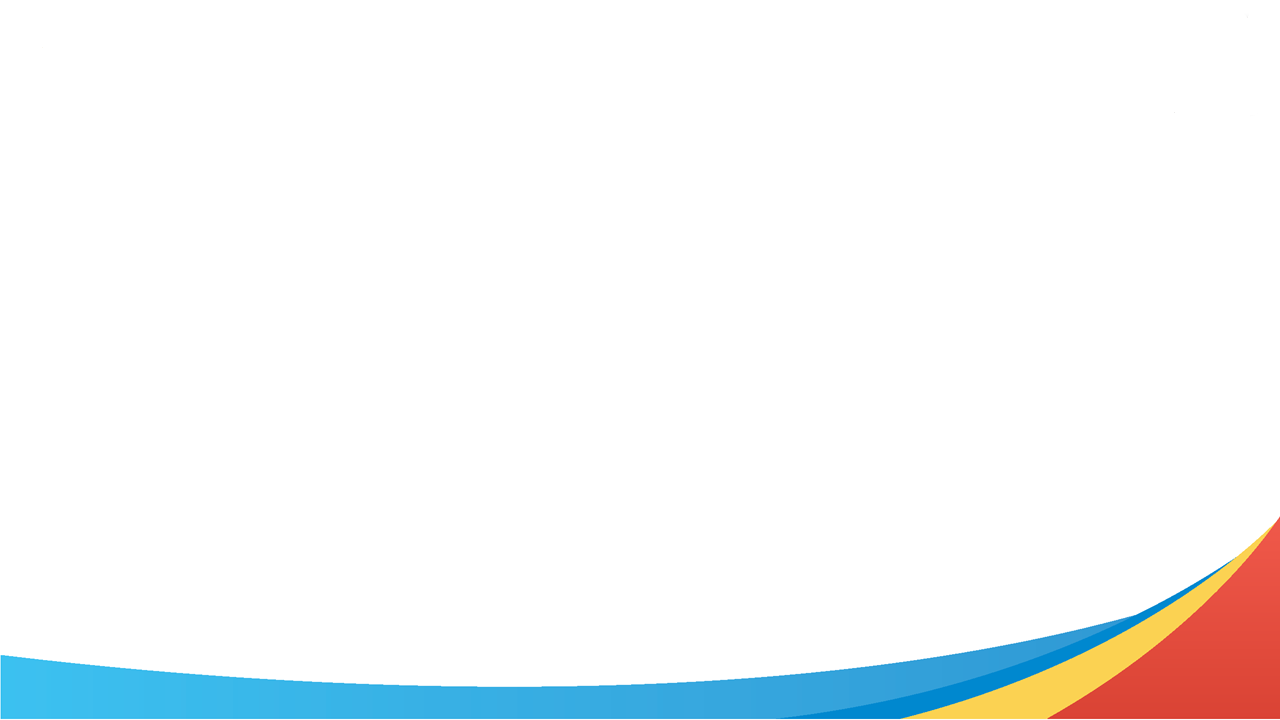 ỦY BAN NHÂN DÂN QUẬN 3TRƯỜNG TIỂU HỌC NGUYỄN THI
MÔN LUYỆN TỪ và CÂU
Giáo viên thực hiện: Đồng Thị  Thanh Thuỷ
Quận 3, ngày 9 tháng 12 năm 2021
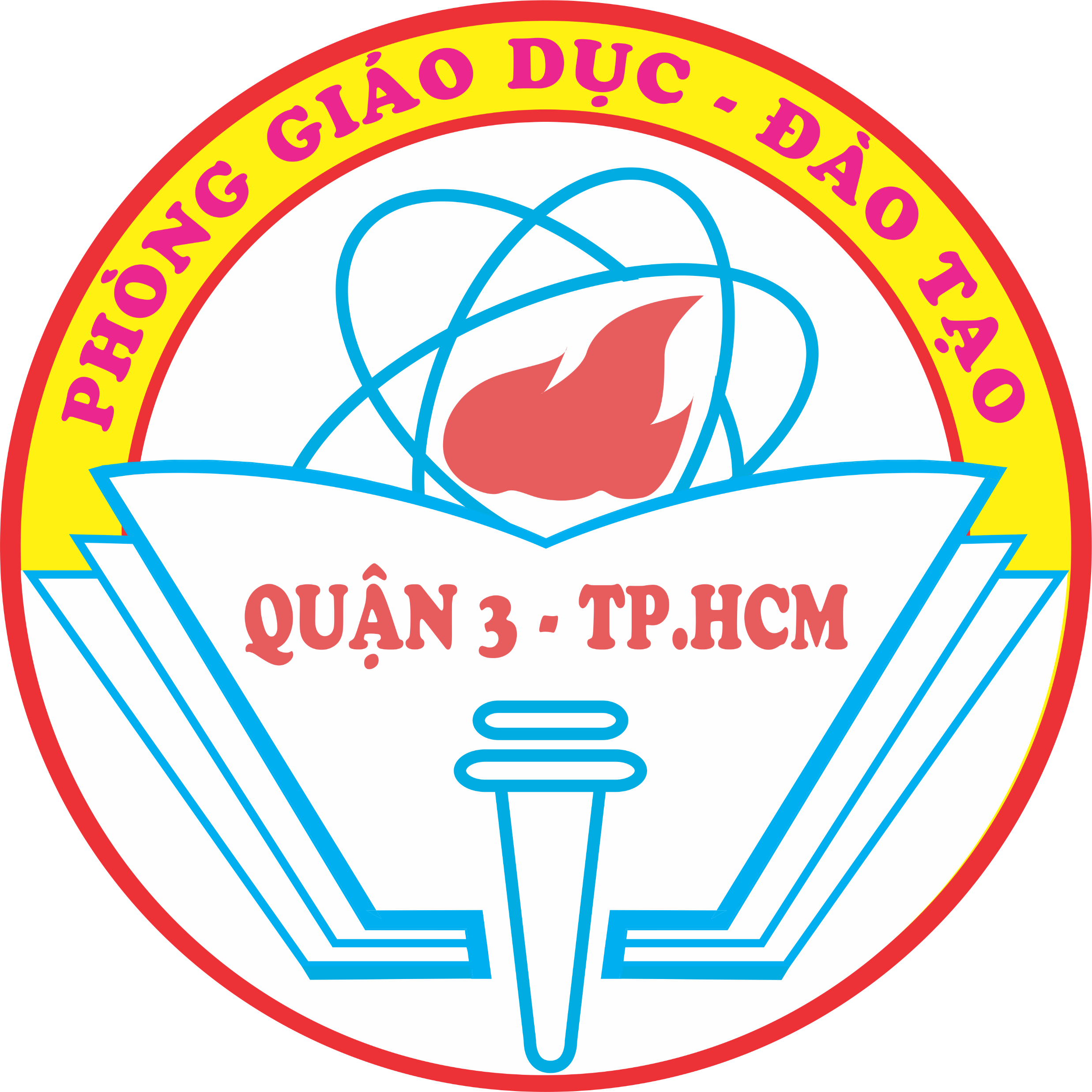 Tính từ
(Tiếp theo)
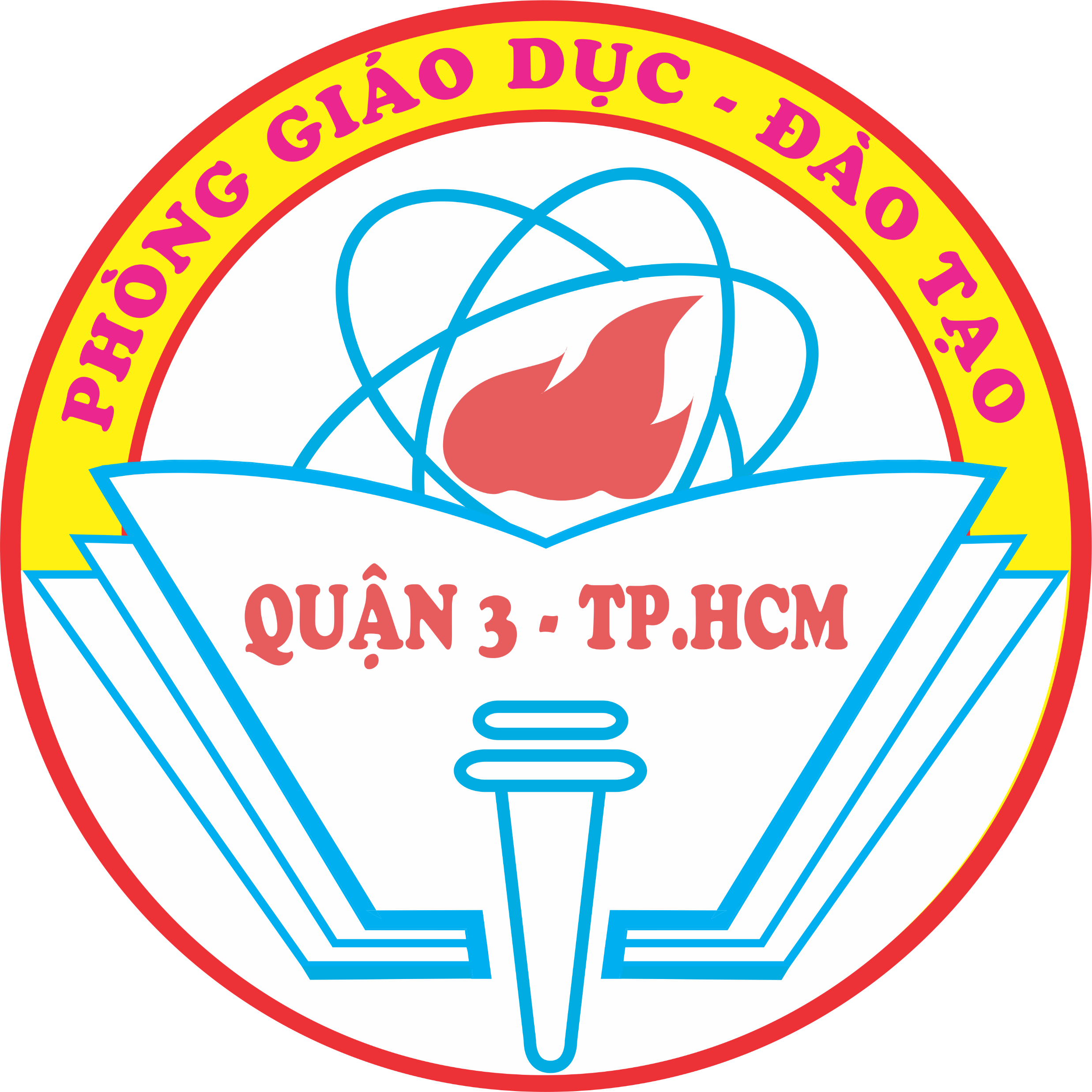 I. NHẬN XÉT
1. Đặc điểm của các sự vật được miêu tả trong những câu sau khác nhau như thế nào?
a) Tờ giấy này trắng.
	b) Tờ giấy này trăng trắng. 
	c) Tờ giấy này trắng tinh.
I. NHẬN XÉT
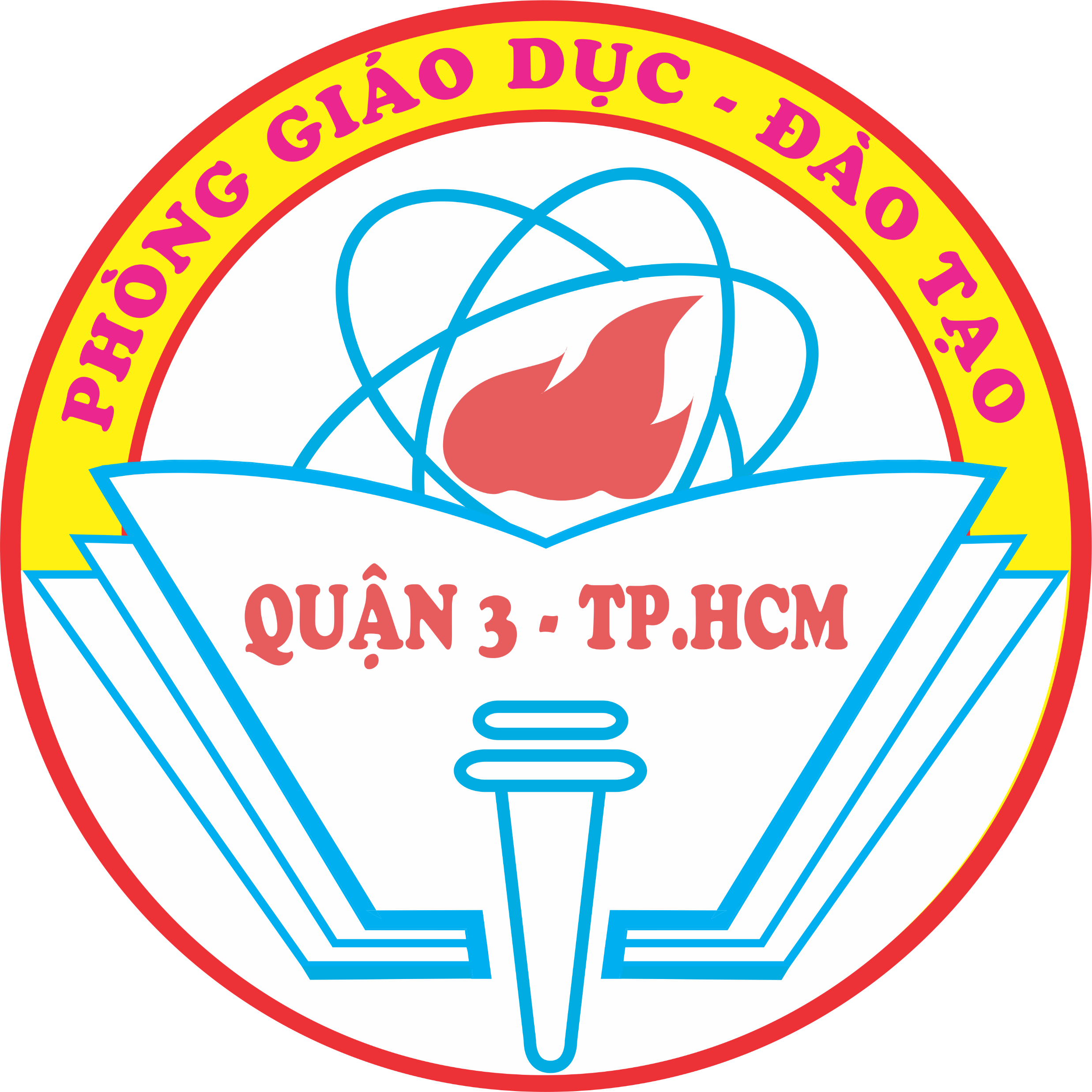 a) Tờ giấy này trắng:

	b) Tờ giấy này trăng trắng: 

	c) Tờ giấy này trắng tinh:
Mức độ trắng bình thường.
Mức độ trắng ít.
Mức độ trắng cao.
2. Trong các câu dưới đây, ý nghĩa mức độ được thể hiện bằng những cách nào?
a) Tờ giấy này rất trắng. 
		b) Tờ giấy này trắng hơn. 
		c) Tờ giấy này trắng nhất.
- Thêm từ rất vào trước tính từ trắng = rất trắng 
- Tạo ra phép so sánh bằng cách ghép từ hơn
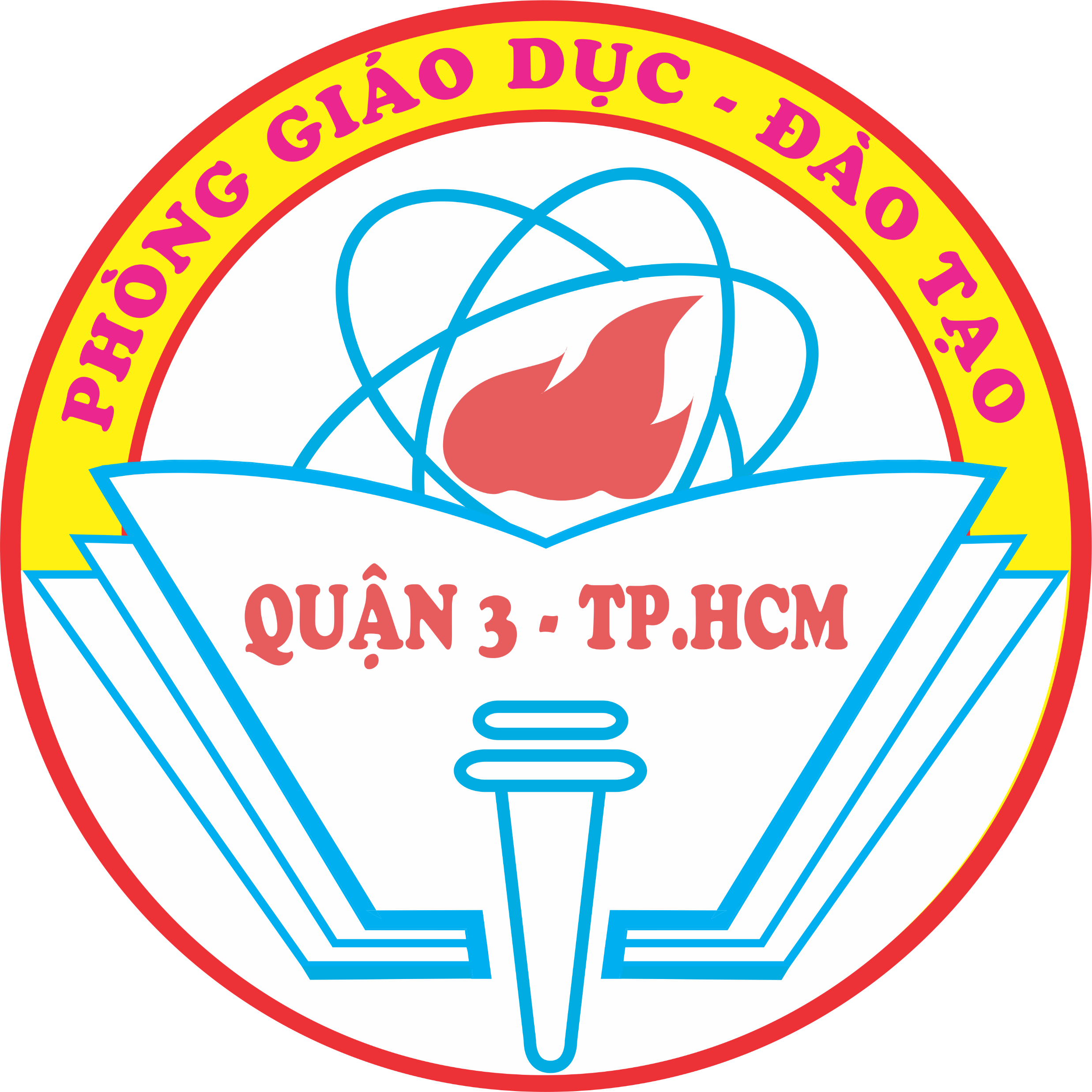 - Thêm từ rất vào trước tính từ trắng = rất trắng 
- Tạo ra phép so sánh bằng cách ghép từ hơn, nhất với tính từ trắng = trắng hơn trắng nhất.
Có một số cách thể hiện mức độ 
của đặc điểm, tính chất sau:
Tạo ra các từ ghép hoặc từ láy với 
tính từ đã cho.
2.Thêm các từ rất, quá, lắm,… vào
 trước hoặc sau tính tư.ø 
3.Tạo ra phép so sánh.
Ghi nhớ
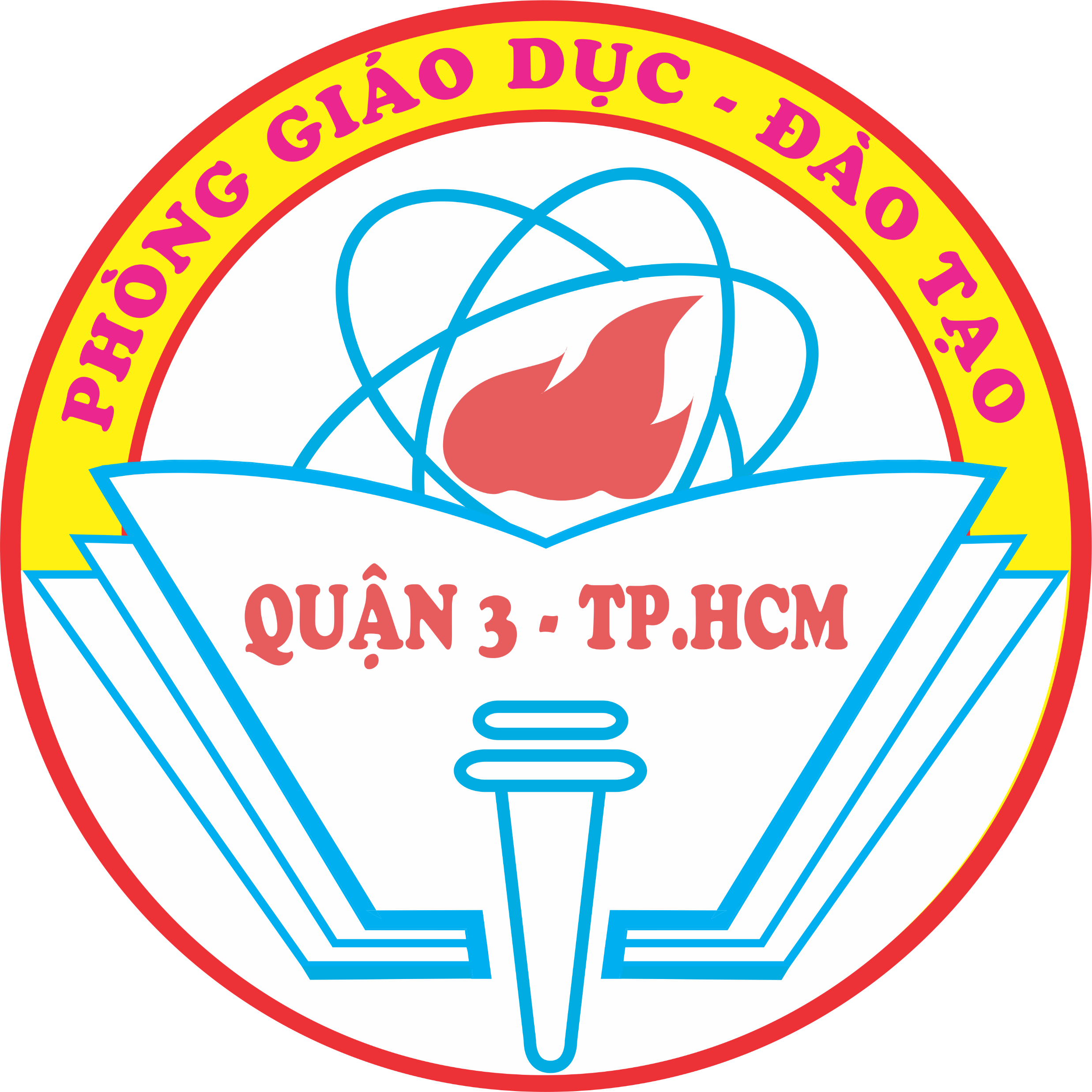 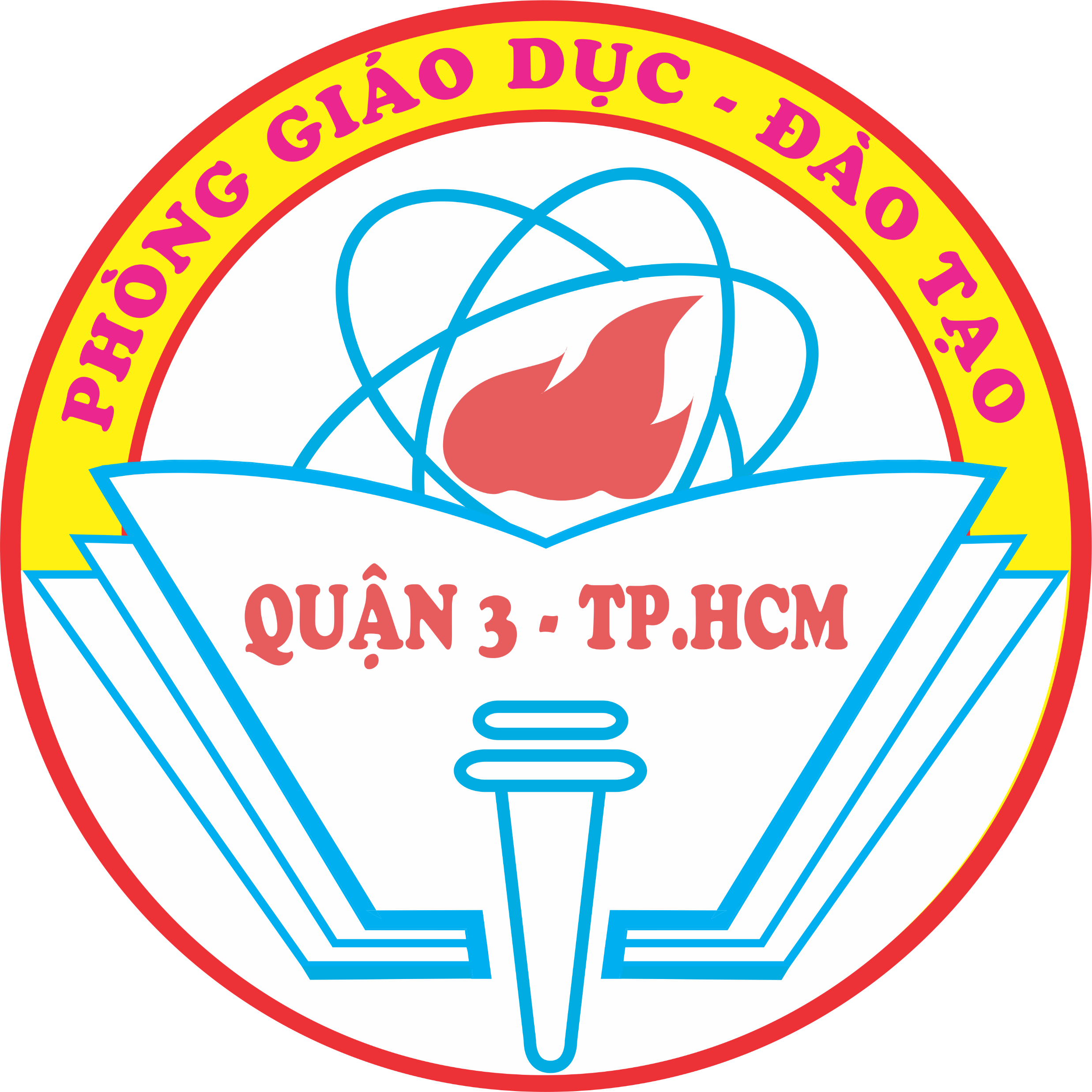 II. Luyện tập
1. Tìm những từ ngữ biểu thị  mức độ của đặc điểm, tính chất (được in nghiêng) trong đoạn văn sau:
Hoa cà phê thơm đậm và ngọt nên mùi hương thường theo gió bay đi rất xa. Nhà thơ Xuân Diệu chỉ một lần đến đây ngắm nhìn vẻ đẹp của cà phê đã phải thốt lên:
Hoa cà phê thơm lắm em ơi
	     Hoa cùng một điệu với hoa nhài 
	     Trong ngà trắng ngọc, xinh và sáng 
	     Như miệng em cười đâu đây thôi.
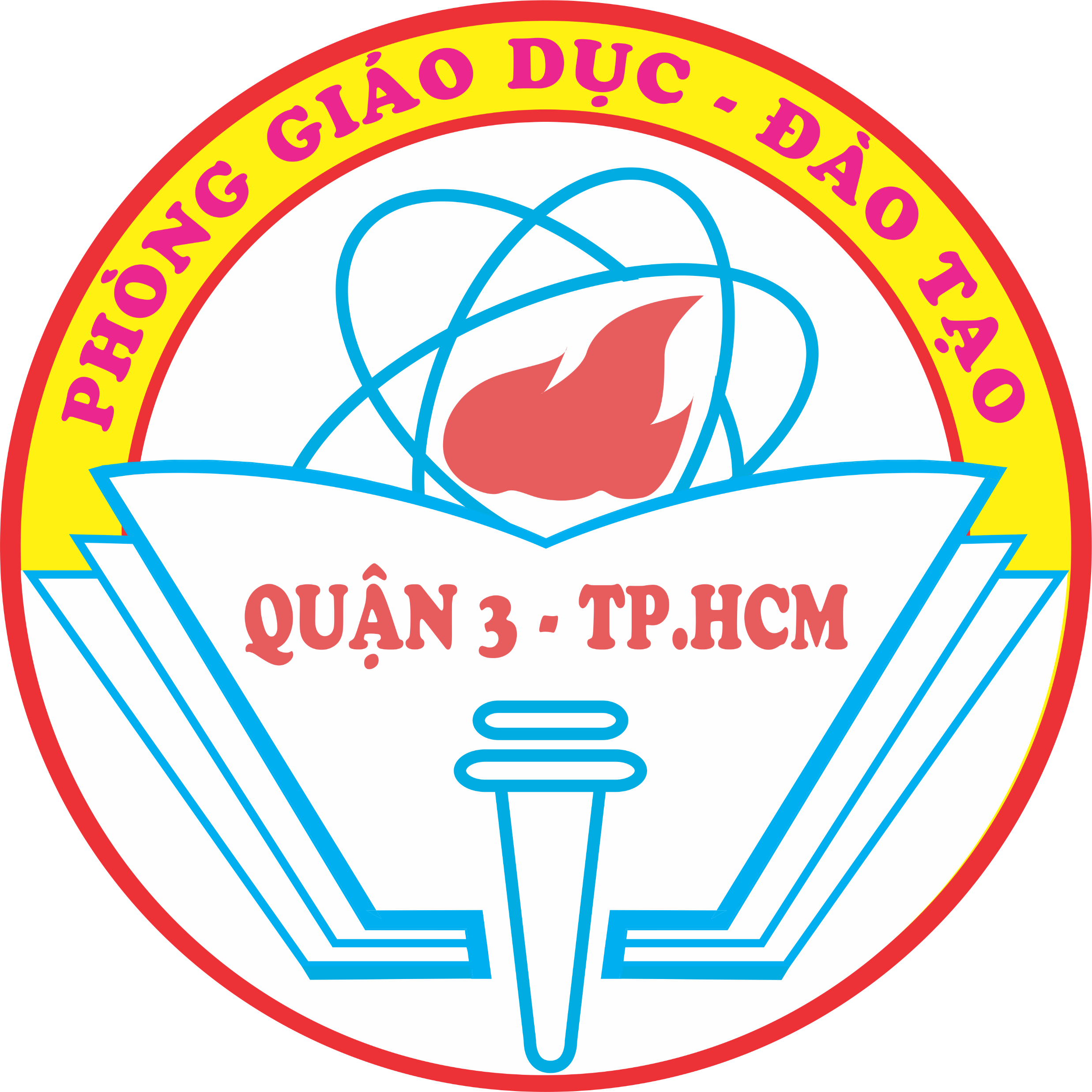 Mỗi mùa xuân,Đắk Láêk lại khoác lên mình một màu trắng ngà ngọc và toả ra mùi hương ngan ngát khiến đất trời trong những ngày xuân đẹp hơn, lộng lẫy hơn và tinh khiết hơn.
				Theo Thu Hà
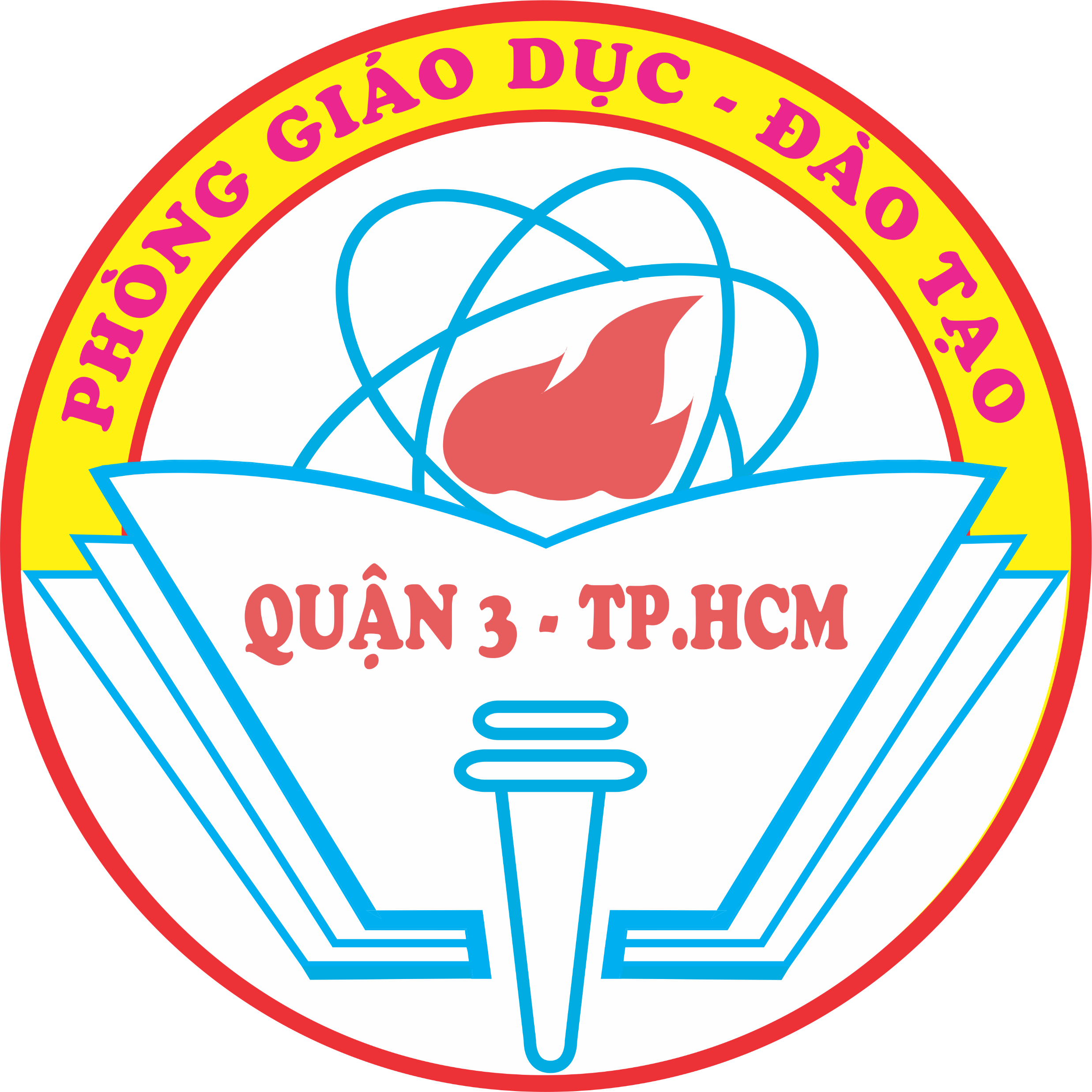 II. Luyện tập
M: Hoa cà phê thơm đậm và ngọt nên mùi hương thường theo gió bay đi rất xa.
II. Luyện tập
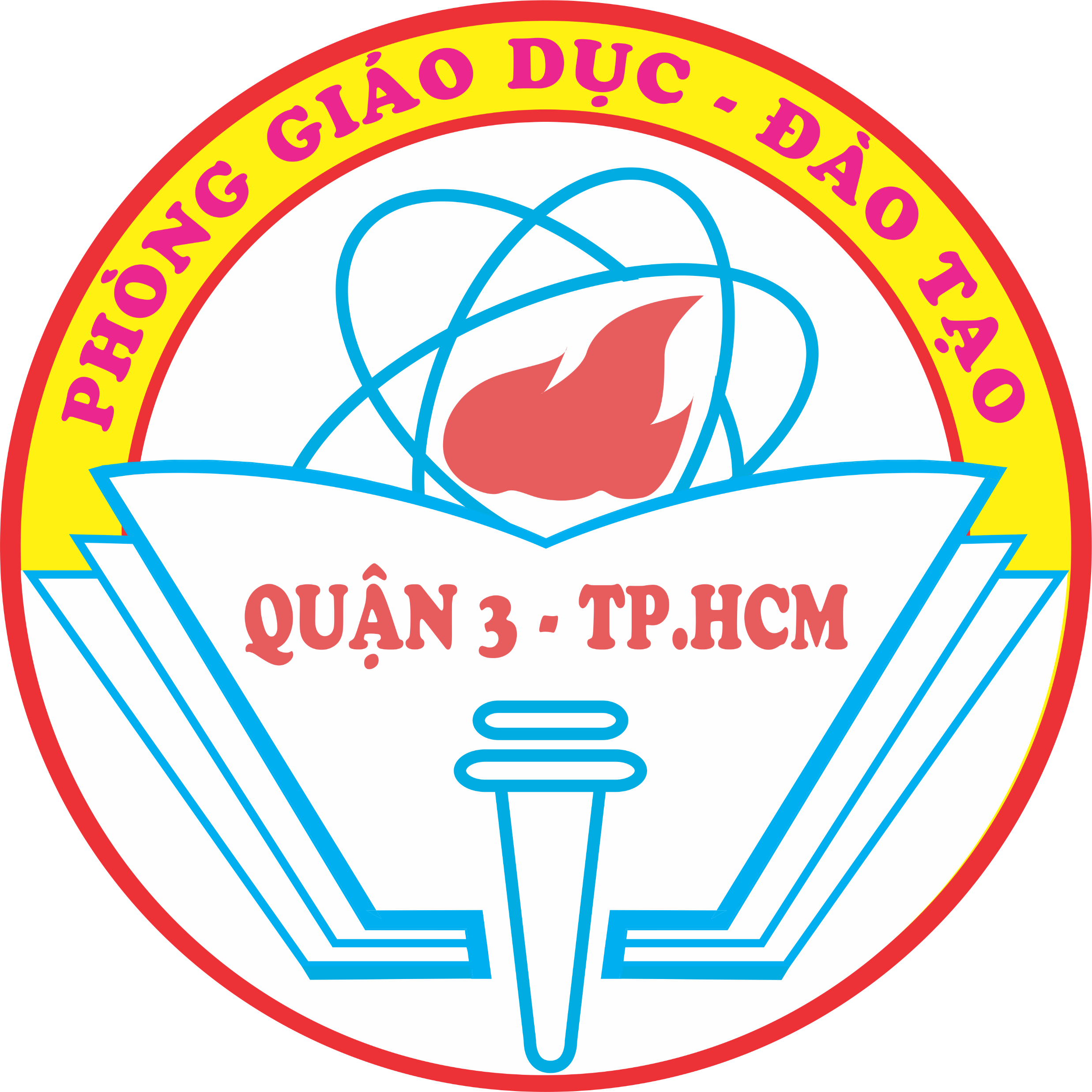 1. Tìm những từ ngữ biểu thị  mức độ của đặc điểm, tính chất (được in nghiêng) trong đoạn văn sau:
Hoa cà phê thơm đậm và ngọt nên mùi hương thường theo gió bay đi rất xa. Nhà thơ Xuân Diệu chỉ một lần đến đây ngắm nhìn vẻ đẹp của cà phê đã phải thốt lên:
Hoa cà phê thơm lắm em ơi
	     Hoa cùng một điệu với hoa nhài 
	Trong ngà trắng ngọc, xinh và sáng 
	Như miệng em cười đâu đây thôi.
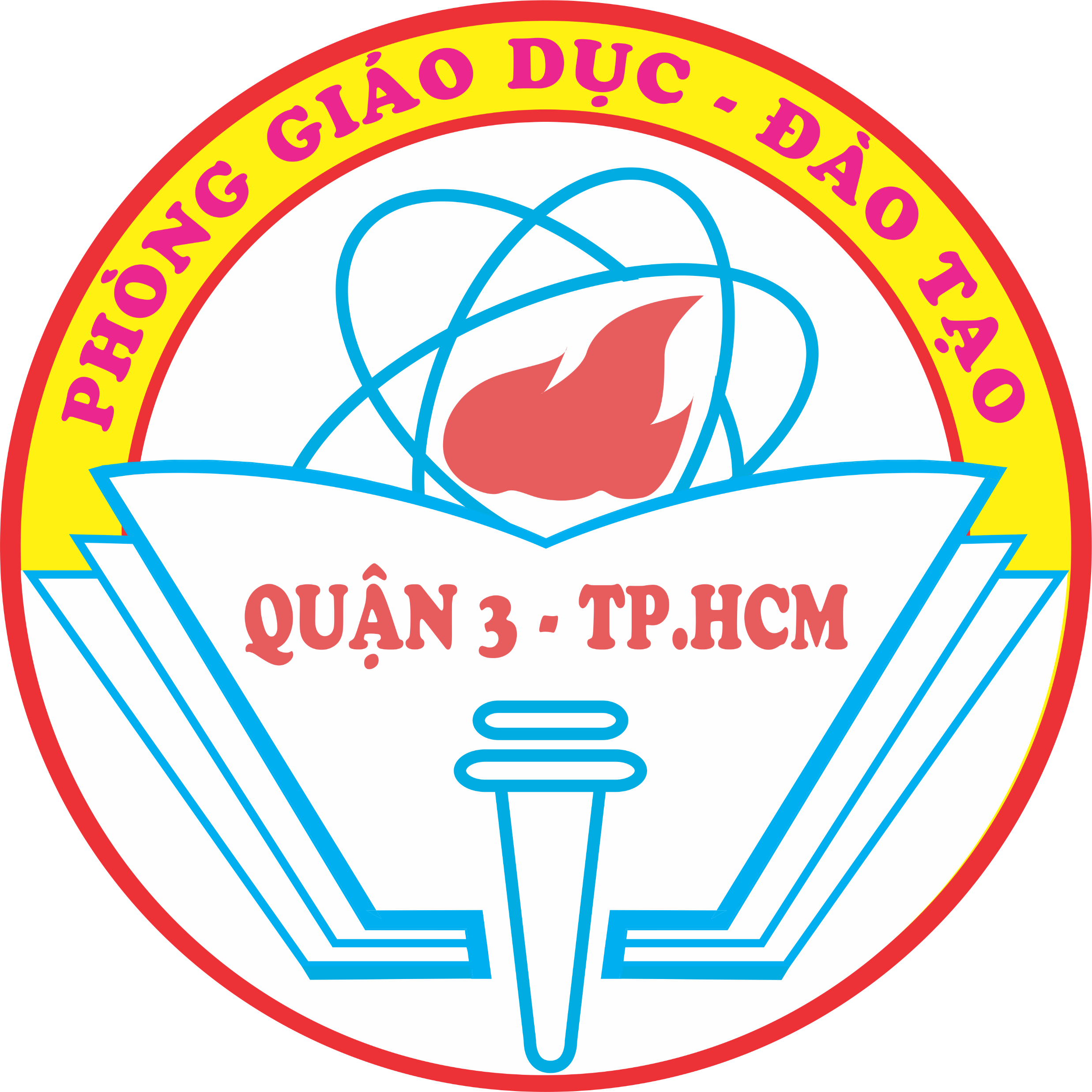 Mỗi mùa xuân,Đắk Láêk lại khoác lên mình một màu trắng ngà ngọc và toả ra mùi hương ngan ngát khiến đất trời trong những ngày xuân đẹp hơn, lộng lẫy hơn và tinh khiết hơn.
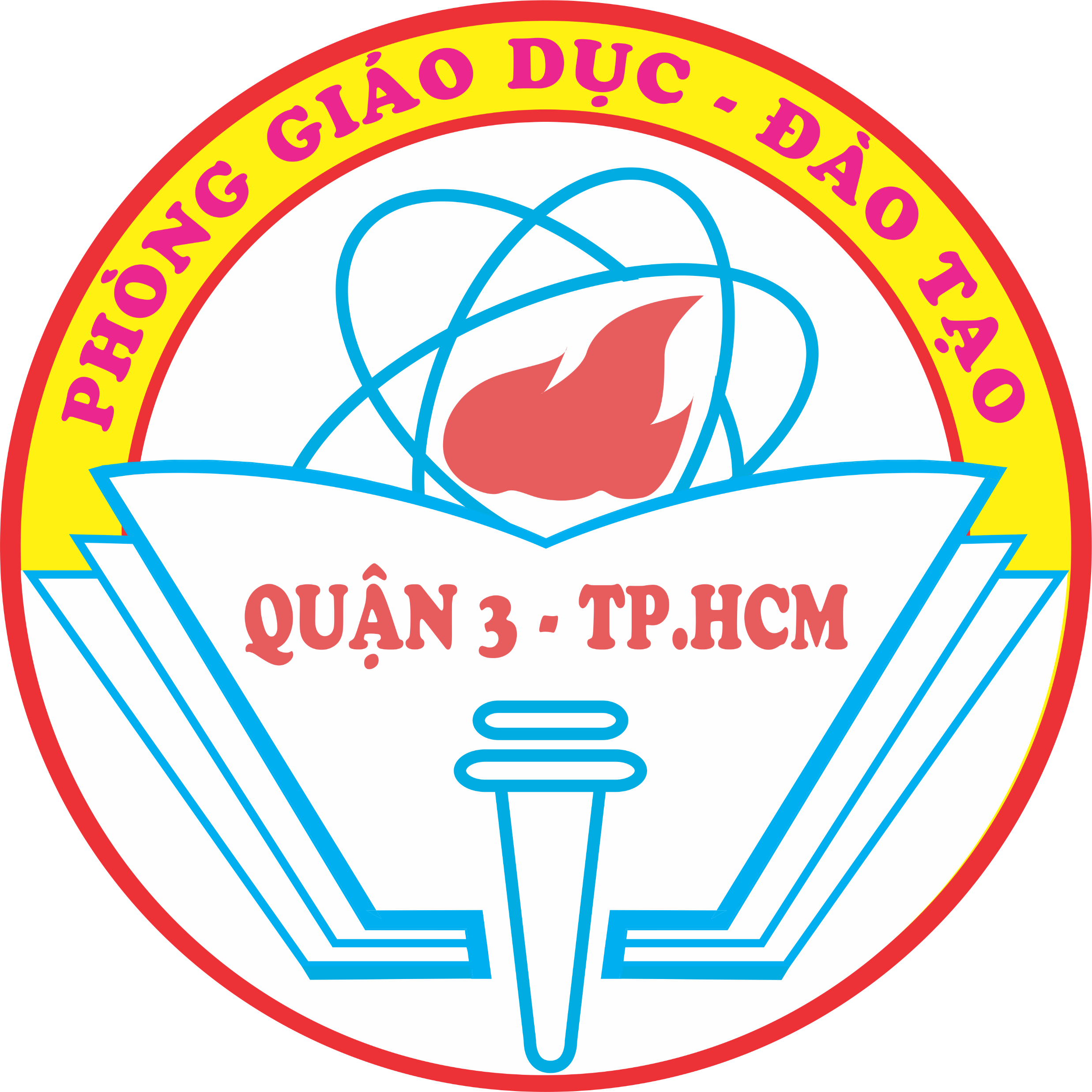 2. Hãy tìm những từ ngữ miêu tả mức độ khác nhau của cácđặc điểm sau: đỏ, cao, vui.
Đỏ    - Cách1( tạo từ ghép,từ láy với tính                   	từ đỏ): đo đỏ, đỏ rực, đỏ hồng, đỏ 	chót,   đỏ chói, đỏ thắm, đỏ choét,…
	- Cách2 ( thêm các từ rất,quà,    	lắmvào trước hoặc sau từ đỏ): rất đỏ, 	đỏ quá, đỏ lắm,quá đỏ, …
	- Cách 3( tạo ra phép so sánh): đỏ 	hơn, đỏ nhất, đỏ như son, đỏ hơn 	son,…
cao
- Cao cao, cao vút, cao chót vót,cao vợi, cao vòi vọi,…
- Rất cao, cao quá, cao lắm, quá cao,…
- Cao hơn, cao nhất, cao như núi, cao hơn núi,…
Vui
- Vui vui, vui vẻ, vui sướng, sướng vui, mừng vui, vui mừng,…
-rất vui, vui lắm, vui quá,…
-vui hơn, vui nhất, vui như Tết, vui hơn Tết,…
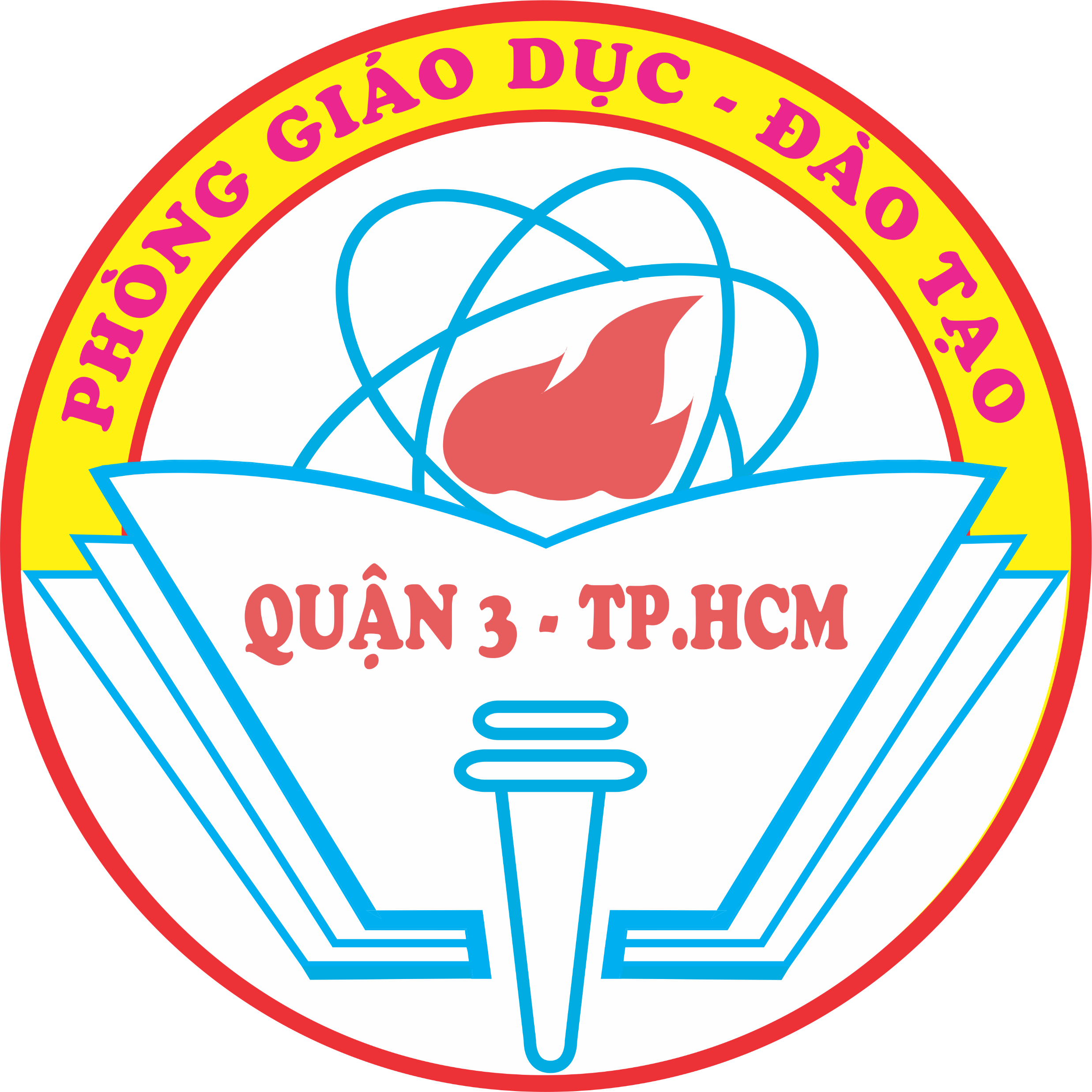 3.Đặt câu với mỗi từ ngữ em vừa tìm được ở bài tập 2.
Bầu trời cao vút.
Em rất vui mừng khi được điểm 10.
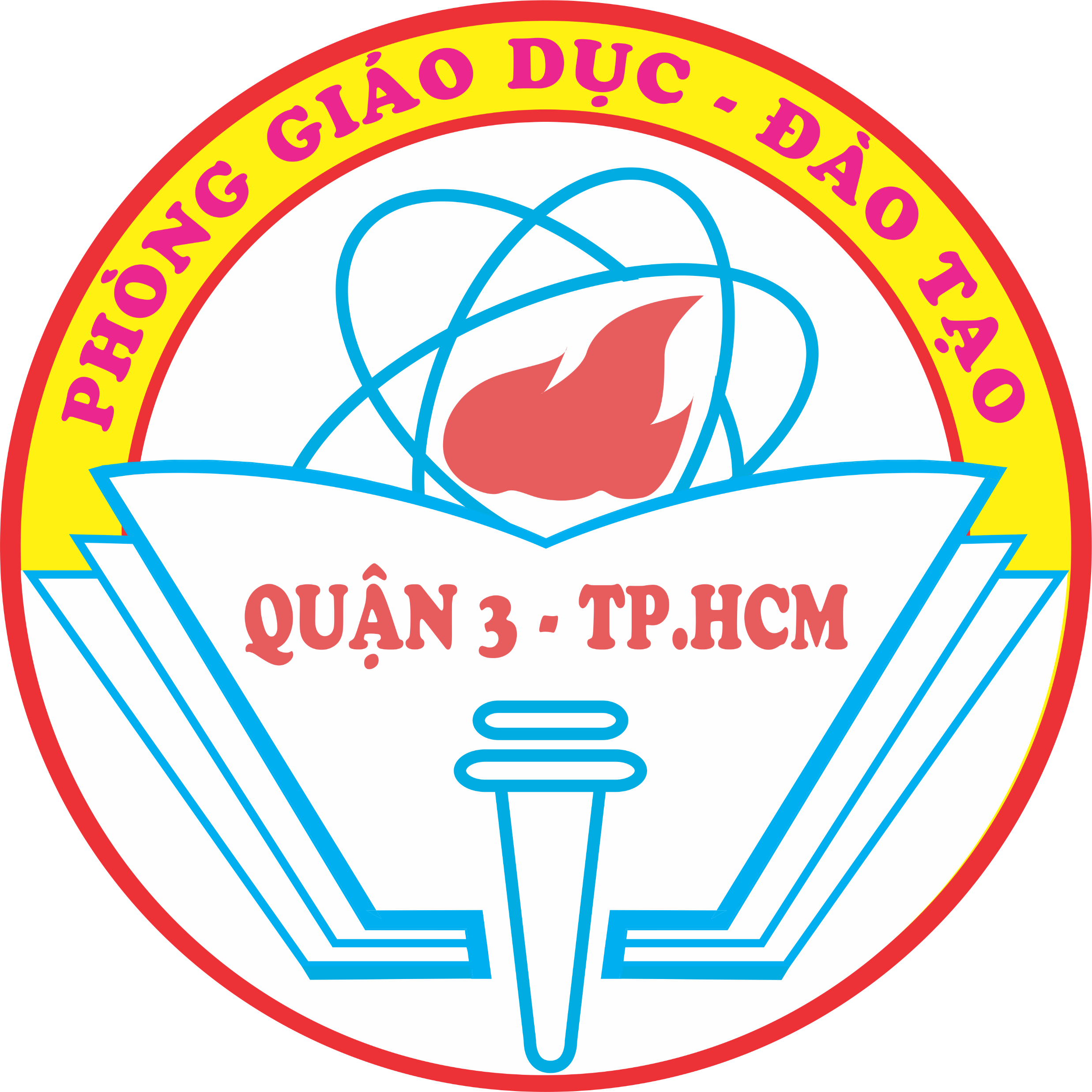 Em hãy chọn biểu tượng thể hiện mức độ yêu thích bài học của em:
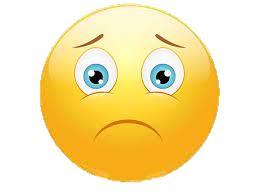 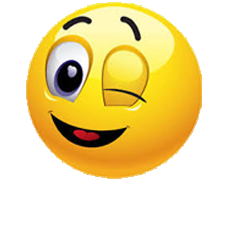 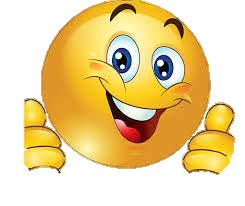 Rất hài lòng
Hài lòng
Chưa hài lòng
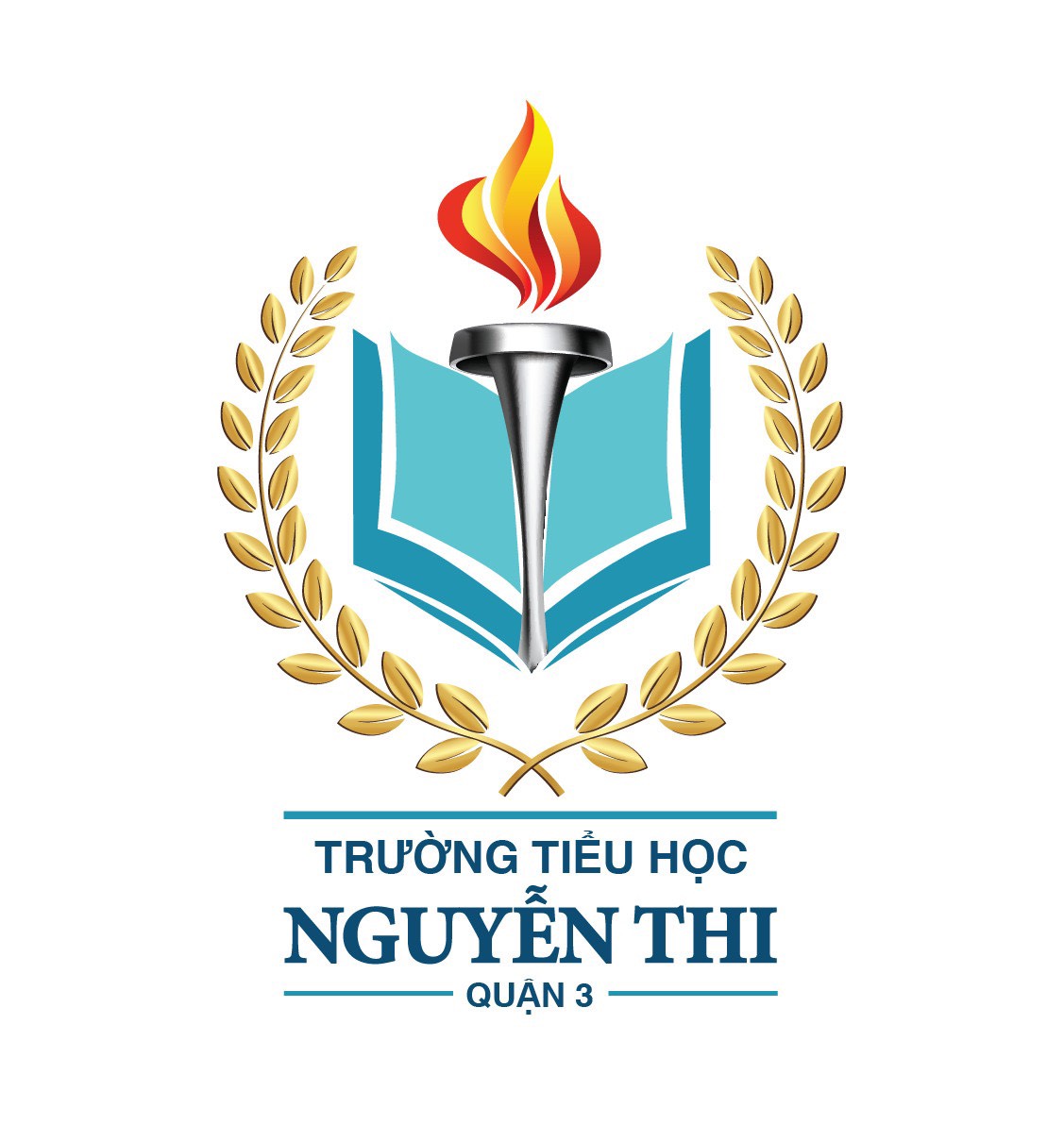 ỦY BAN NHÂN DÂN QUẬN 3TRƯỜNG TIỂU HỌC NGUYỄN THI
XIN CHÂN THÀNH CÁM ƠN
Giáo viên thực hiện: Đồng Thị Thanh Thuỷ
Trang website của trường Nguyễn Thi https://thnguyenthiq3.hcm.edu.vn